「在这里添加主标题」
在这里添加内容描述.在这里添加内容描述.在这里添加内容描述.在这里添加内容描述.在这里添
添加标题
补充详细内容补充详细内容补充详细内容补充详细内容
添加标题
添加标题
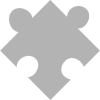 补充详细内容补充详细内容补充详细内容补充详细内容
补充详细内容补充详细内容补充详细内容补充详细内容
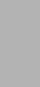 添加标题
添加标题
补充详细内容补充详细内容补充详细内容补充详细内容
补充详细内容补充详细内容补充详细内容补充详细内容